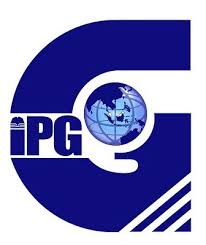 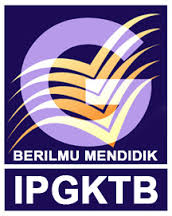 Institut Pendidikan Guru Kampus Tuanku Bainun
EDUP 3033Murid dan PembelajaranTajuk:Menjelaskan Prinsip-prinsip Ewell (1997)
Nama Ahli Kumpulan: 
LIM AI CHIN ( 2 PISMP PM/PJ)
TEOH YU KI (2 PISMP PM/MO)
								  Nama Pensyarah: 
DR. HJ. SAJAP BIN MASWAN
Pengenalan
Ewell (1997) telah membentuk satu model yang menggambarkan prinsip-prinsip pembelajaran dan ini mempengaruhi penguasaan pengetahuan, perkembangan kemahiran dan kompetensi apabila diaplikasikan di dalam bilik darjah.
Penglibatan Aktif
Pelajar melibatkan diri secara aktif dan mengambil bahagian dalam pengajaran guru.
Menimbulkan interaksi dua-hala.
Pelajar dapat berinteraksi secara aktif dengan bahan pembelajaran dan membina pemahaman dengan berkesan.

Aktiviti yang boleh dijalankan:
Perbincangan dalam kelas
Pembelajaran koperatif
Perkaitan dan Corak
Pelajar mengadaptasikan konteks pembelajaran baharu & tugasan dengan mengaitkan pengetahuan serta kemahiran yang telah dipelajari ke dalam struktur-struktur yang baharu.

Contoh:
Mengaplikasikan idea & tema drama tradisional ke dalam masalah moden.
Pembelajaran Informal
Pembelajaran yang tidak hanya berlaku dalam bilik darjah /  semasa sesuatu pengajaran.
Memperolehi pengetahuan melalui pelbagai cara.

Contoh:
Guru mewujudkan kawasan untuk pelajar bermain pelbagai permainan tradisional.
Lawatan sambil belajar.
Pengalaman Langsung
“Learning by doing”
Bergantung kepada proses pelajar membina makna berdasarkan pengalamannya.
Memberikan fokus kepada pembelajaran individu – fokus terhadap proses aktif antara guru dengan murid.

Contoh:
Permainan bola jaring
Situasi Mendesak
Situasi yang kompleks & mendesak dapat memotivasikan pelajar untuk mencari penyelesaian.

Contoh:
Sediakan pembelajaran yang lebih mencabar dan mengajak murid untuk menerokai penyelesaiannya.
Memberi pelajar tanggungjawab yang lebih.
Maklum Balas Berterusan
Maklumat yang diberi kepada individu tentang kesesuaian sesuatu tindakan serta respon mereka.
Satu aspek penting dalam meningkatkan prestasi pelajar.
Maklum balas bentuk positif atau negatif.
Dilakukan dengan serta-merta.

Contoh :
Guru memberi komen terhadap tugasan yang disiapkan oleh pelajar.
Suasana Yang Menyeronokkan
Persekitaran tempat belajar akan mempengaruhi keberkesanan pembelajaran.
Suasana tempat belajar dipengaruhi oleh guru. 
Gaya kepimpinan demokratik.

Contoh :
Mengadakan permainan berkumpulan.
Penggunaan ganjaran dalam bilik darjah.
Refleksi
Amalan atau perlakuan menganalisis tindakan, keputusan atau hasil dengan memberikan fokus kepada proses mencapainya. 
Merupakan proses memikir kembali pengalaman dan implikasinya terhadap diri.
Merangsang penilaian kendiri yang memberikan hala tuju tentang kekuatan atau kelemahan sendiri.
Belajar secara efektif daripada pengalaman.

Contoh:
Pelajar bercerita tentang amalan nilai murni dalam kehidupan sehariannya.
Bibliografi
Noriati A. Rashid, B. P. (2009). Murid dan alam belajar. Shah Alam: Oxford Fajar Sdn. Bhd.
Sang, M. S. (2009). Murid dan alam belajar. Puchong: Penerbitan multimedia Sdn.Bhd.
http://duniapendidikanipg.blogspot.my/2012/10/prinsip-prinsip-pembelajaran.html